Veřejná konzultace 

Národní plán obnovy (NPO) 
(Odbor mezinárodních vztahů a Odbor umění, knihoven a kreativních odvětví)


Online, pořizuje se záznam.

23. 6. 2022 od 14 hod.
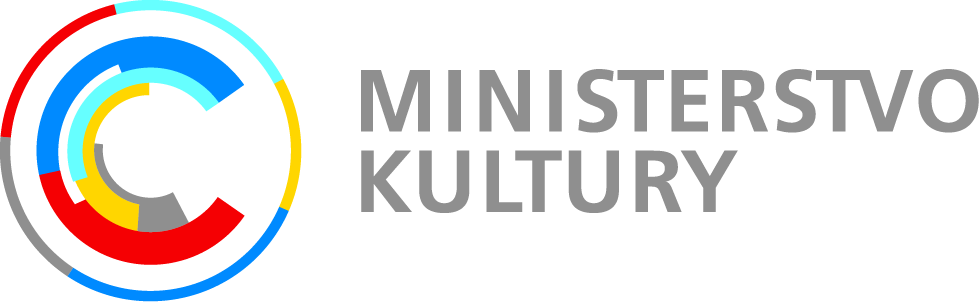 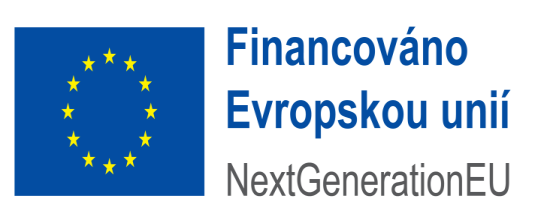 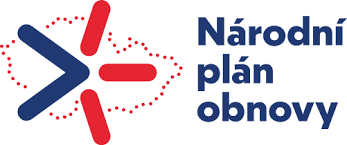 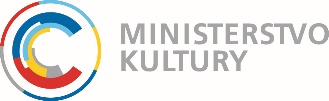 NÁRODNÍ 
PLÁN 
OBNOVY
Komponenta 	4.5
Iniciativa Status umělce: sběr podkladů pro legislativní opatření (garant: OUKKO)
Výzva: Podpora výzkumných projektů k problematice status umělce a internacionalizace 

Cílem výzvy je podpořit výzkumnou, rešeršní, analytickou činnost, jejíž výstupy by mohly být využity pro tvorbu strategických a legislativních materiálů Ministerstva kultury. Podpořeny budou zejména projekty zabývající se problematikou statusu umělce, dále projekty, jejichž předmětem bude evaluace dotačních programů MK z hlediska možností podpory fyzických osob a internacionalizace.

realizace projektů – rok 2022
pro PO (mimo SPO)
sběr žádostí – září – říjen 2022
příjem žádostí přes Jednotný dotační portál MF (JDP MF) od 6. 6. do 8. 7. 2022
alokace – 5 mil. Kč
vyhodnocení do 31. 8. 2022
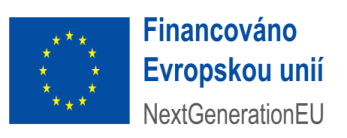 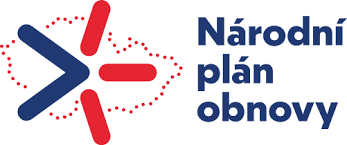 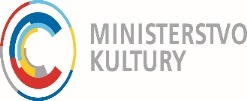 NÁRODNÍ 
PLÁN 
OBNOVY
Komponenta 	4.5
Iniciativa Status umělce – další výzvy (garant: OUKKO)
Výzva: Podpora projektů kreativního učení
realizace projektů – září 2022 – červen 2023
pro PO (mimo SPO)
příjem žádostí přes Dotační portál MK od 7. 6. do 11. 7. 2022
alokace – 130 mil. Kč
předpokládaný termín vyhodnocení: do 31. 8. 2022


Tematické okruhy:

1.	Projekty kreativního učení realizované ve školách
2.	Projekty kreativního učení realizované v kulturních institucích
3.	Spolupráce kulturních institucí a škol
4.	Vzdělávací aktivity pro pedagogy a pracovníky kulturního a kreativního sektoru
5.	Jiný projekt z oblasti kreativního učení
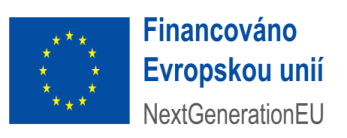 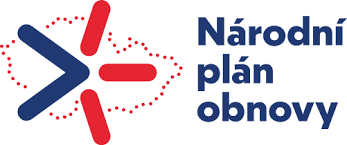 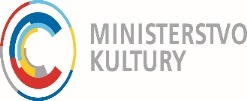 NÁRODNÍ 
PLÁN 
OBNOVY
Komponenta 	4.5
Iniciativa Status umělce – další výzvy (garant: OUKKO)
Další připravované výzvy: 

- vyhlášení v srpnu/září 2022:

Podpora mezinárodní umělecké spolupráce 
(vyčlenění tematických okruhů z oborových dotačních řízení v programu Kulturní aktivity, VŘ na rok 2023)

Podpora individuálních studijních/ tvůrčích aktivit fyzických osob (rozšíření stipendijního programu)
(podpora projektů realizovaných v roce 2022, 2023 i 2024)


- vyhlášení v listopadu 2022:

Vzdělávací akce knihoven
(podpora vzdělávací funkce knihoven – realizace aktivit v roce 2023)
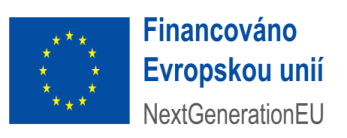 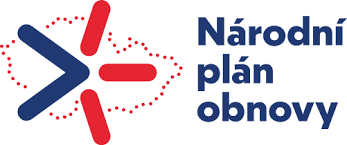 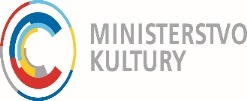